DETEKCJA SYGNAŁÓWCYFROWYCH (13)
„Sygnały i systemy” Zdzisław Papir
DWA ASPEKTY TRANSMISJISYGNAŁÓW CYFROWYCH
zniekształconysygnał cyfrowy
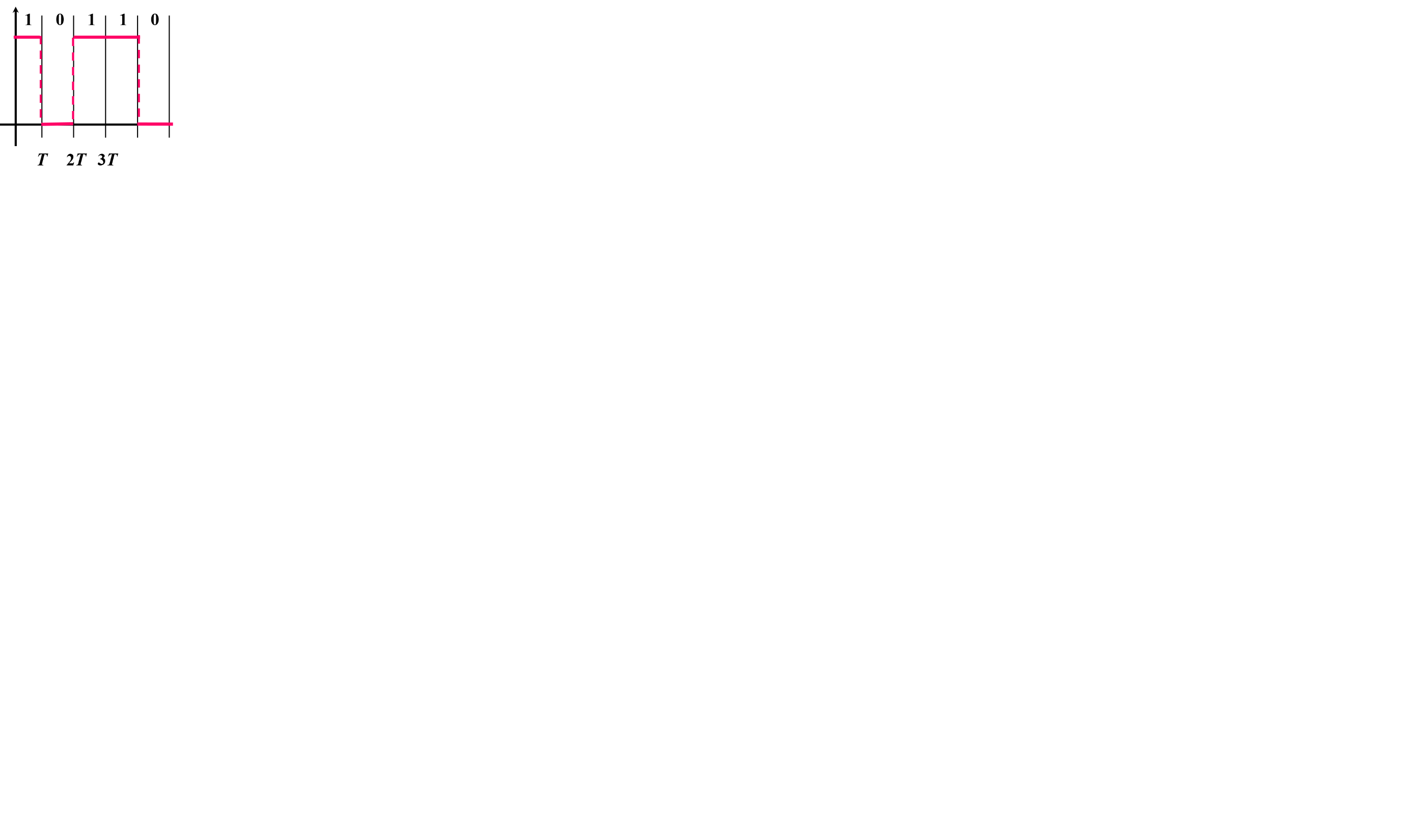 Kanał transmisyjny H(f)
sygnałcyfrowy
IMS
AWGN
Zniekształcenia kodu transmisyjnego:
wpływ szumu AWGN na kształt impulsów(Additive White Gaussian Noise)(podejście decyzyjne do detekcji kodu transmisyjnego)

wpływ szerokości pasma przepustowego kanału na kształt impulsów(zerowa Interferencja MiędzySymbolowa)(IMS = 0 zapewnia dobór transmitancji kanału H(ω)wg. kryterium Nyquista)
2
„Sygnały i systemy”  Zdzisław Papir
Wpływ szumu AWGN na kształt impulsów (kod unipolarny)
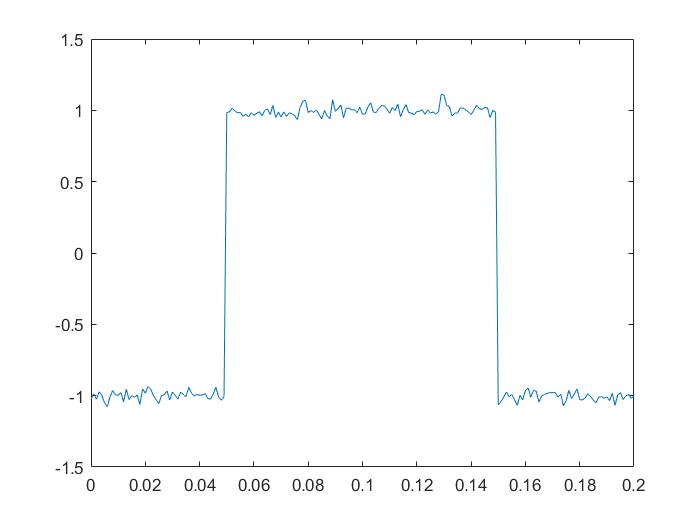 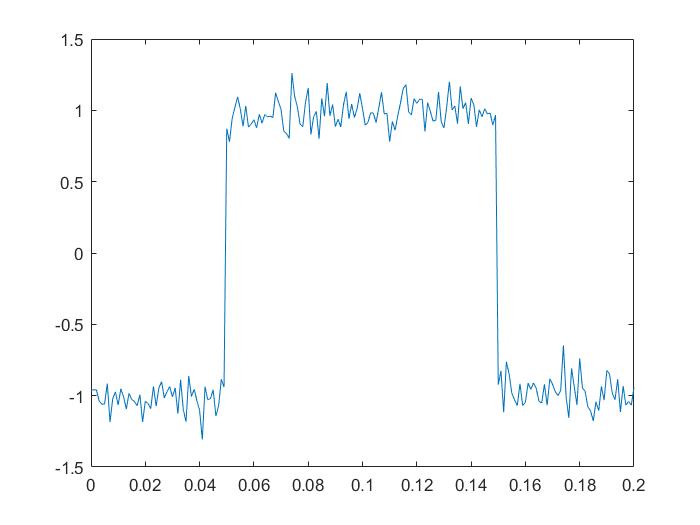 0
1
1
0
0
1
1
0
1
Próg decyzji
1/2
T
2T
3T
4T
0
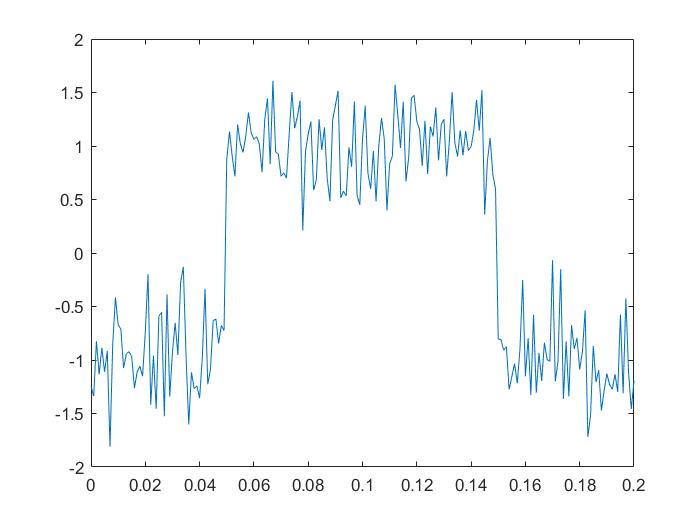 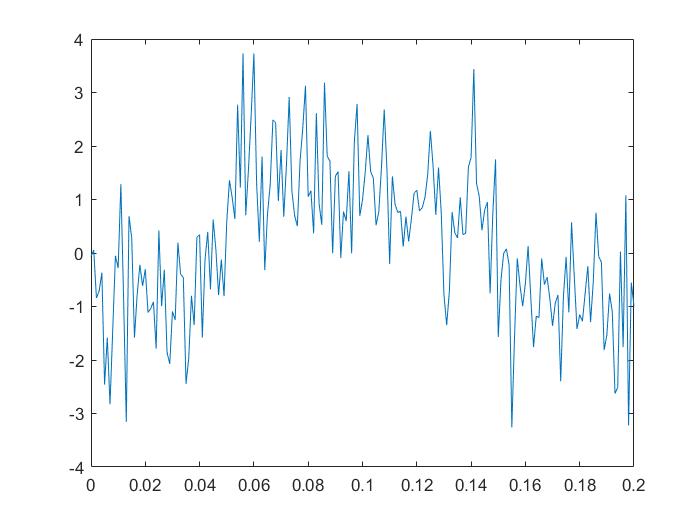 1
1
0
1
3
„Sygnały i systemy”  Zdzisław Papir
ODBIORNIK KODU TRANSMISYJNEGO - KONCEPCJA
ILPF
SAMPLING
(t)
/W
Sa(Wt)
T
W
ω
(t)
THRESHOLDDECISION
PULSEFORMATTING
0
1
AWGN
PRÓBKOWANIESYNCHRONIZACJA
KOD
FDPH(f)
KANAŁTRANSMISYJNY
1
ODTWARZANIEKODU
UKŁADDECYZYJNY
1/2
Podejście decyzyjne do detekcji kodu transmisyjnego:
synchronizacja nadajnika z odbiornikiem
sygnał odbierany (kod transmisyjny + zniekształcony przez AWGN) jest filtrowany H(f), a następnie próbkowany z okresem T
układ progowy podejmuje decyzję o nadaniu symbolu „1” lub „0”
na podstawie podjętych decyzji można odtworzyć kod transmisyjny
Zagadnienia badawcze - wyznaczenie:
prawdopodobieństwa błędnej decyzji
wyznaczenie optymalnej budowy odbiornika sygnału cyfrowego
wyznaczenie optymalnej transmitancji kanału H(f)
4
„Sygnały i systemy”  Zdzisław Papir
ODBIORNIK BINARNEGO KODU TRANSMISYJNEGO - MODEL
AWGN ½ N0
układ decyzyjny
próg k
H(ω)
FDP       H(f)
Model odbiornika binarnego kodu cyfrowego w warunkach szumowych:
H(f) – transmitancja FDP na wejściu odbiornika - ?
s1(t), s2(t), 0 ≤ t ≤ T – binarny kod transmisyjny – Pr{s1(t)} = Pr{s1(t)} = 1/2
s01(t), s02(t), 0 ≤ t ≤ T – binarny kod transmisyjny na wyjściu kanału
z(t) – AWGN, ½ N0 [Wat/Hz] – widmowa gęstość mocy szumu w kanale transmisyjnym
n(t) – szum na wyjściu FDP
v(t) – zaszumiony sygnał na wyjściu FDP
v(T) – próbka sygnału odbieranego
k – próg decyzyjny w układzie decyzyjnym - ?
PE – prawdopodobieństwo błędu - ?
Zadanie do rozwiązania – minimalizacja prawdopodobieństwa błędnej decyzji PEprzez odpowiedni dobór transmitancji FDP H(f) na wejściu odbiornika
5
Rozwiązanie – filtr dopasowany (matched filter) H(f) → odbiór korelacyjny
 R. Ziemer, W. Tranter, Chap. 8
SZUM AWGN - FILTRACJA
dowolny filtr
AWGN, z(t)
Szum gaussowski, n(t)
Sz(f) = ½N0
Filtracja (dowolna) zachowuje gaussowski (normalny) rozkład wartości chwilowych szumu - zerowa wartość średnia nie zmienia się, zmienia sięnatomiast moc szumu (wariancja = wartość średniokwadratowa)
6
„Sygnały i systemy”  Zdzisław Papir
ODBIORNIK BINARNEGO KODU TRANSMISYJNEGO - MODEL
FDP       H(f)
układ decyzyjny
próg k
H(ω)
Jeżeli n(t) to proces losowy o rozkładzie normalnym,
to jego próbka n(T) – zmienna losowa normalna z rozkładem:
Ponieważ s01(T), s02(T) = const, to próbki v(T) na wejściu układu decyzyjnego są opisane rozkładem normalnym o wartości średniej s01(T), s02(T)
7
 R. Ziemer, W. Tranter, Chap. 8
ODBIORNIK KODU TRANSMISYJNEGO – PRAWDOPODOBIEŃSTWO BŁĘDU
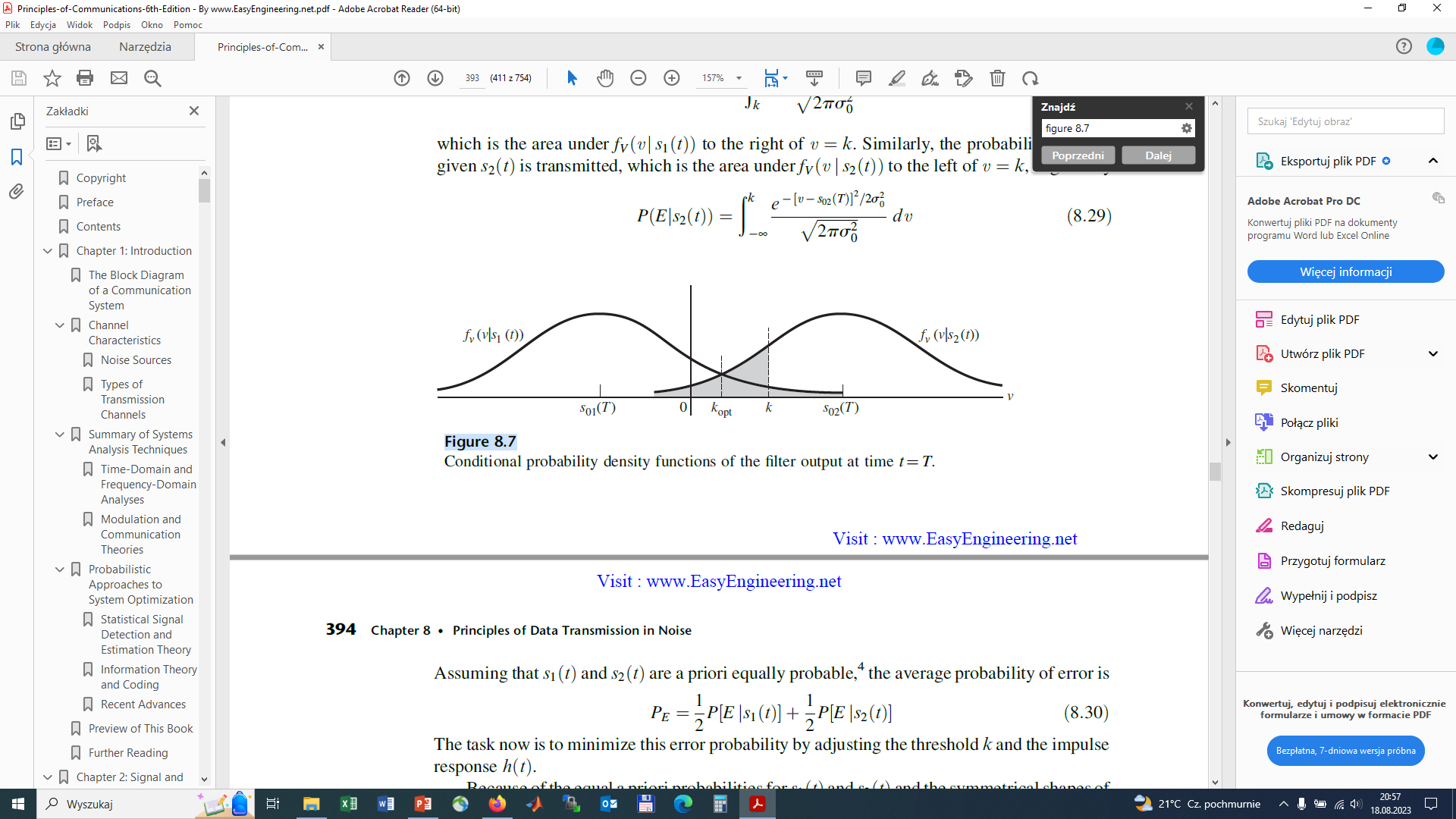 Funkcje gęstości prawdopodobieństwa próbek na wejściu układu decyzyjnego
Błędy warunkowe:
Błąd średni:
8
 R. Ziemer, W. Tranter, Chap. 8
ODBIORNIK KODU TRANSMISYJNEGO – PRAWDOPODOBIEŃSTWO BŁĘDU
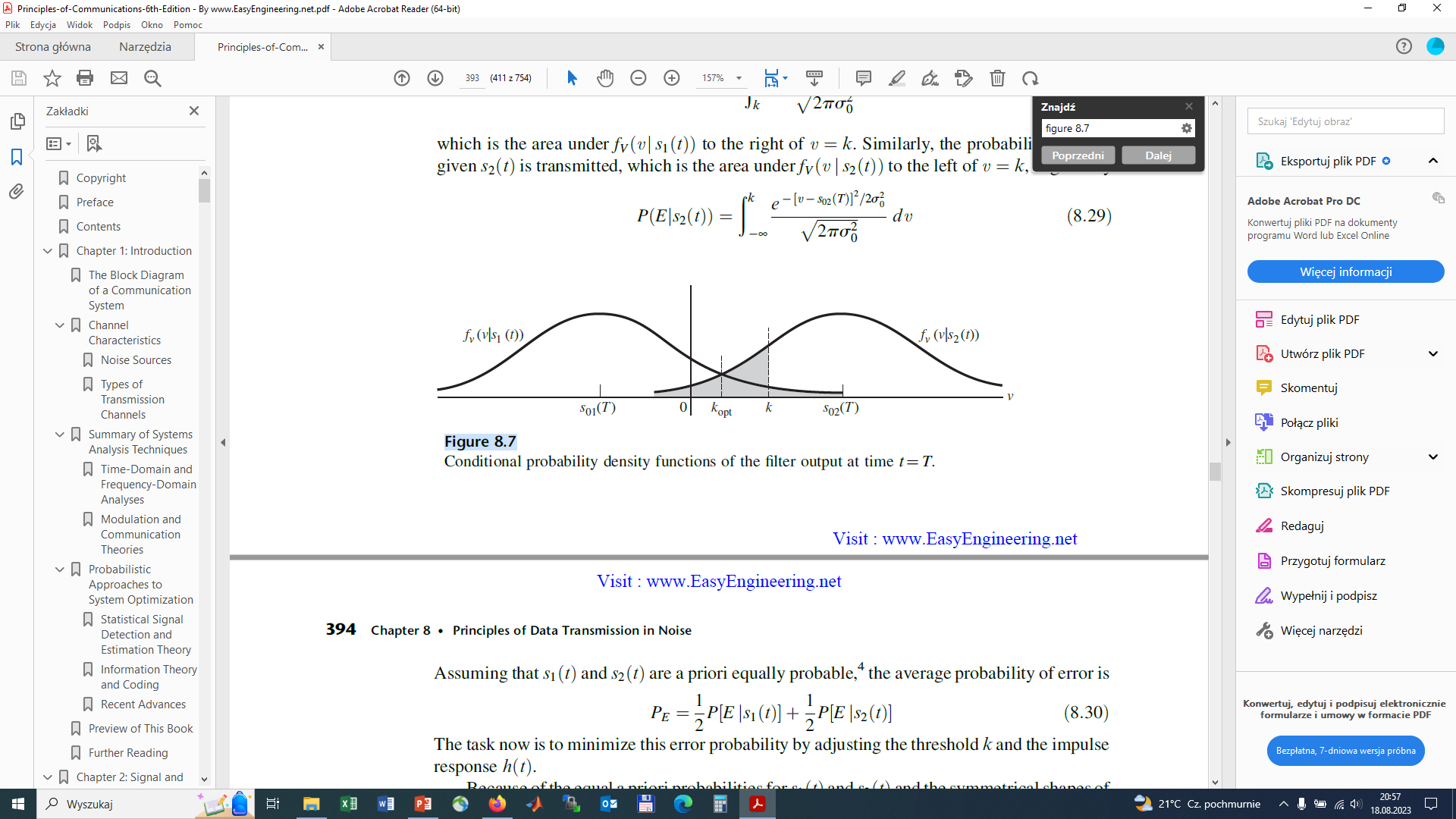 Funkcje gęstości prawdopodobieństwa próbek na wejściu układu decyzyjnego
Rozkłady normalne:
są symetryczne, sygnały s1(t) i s2(t) są jednakowo prawdopodobne, zatem:
9
 R. Ziemer, W. Tranter, Chap. 8
ODBIORNIK KODU TRANSMISYJNEGO – PRAWDOPODOBIEŃSTWO BŁĘDU
0.4
0.35
0.3
0.25
0.2
0.15
0.1
0.05
0
-4
-3
-2
-1
0
1
2
3
4
Wnioski:
prawdopodobieństwo błędu jest funkcją różnicy sygnałów wyjściowych w chwili próbkowania T,
funkcja Q(x) maleje wraz ze wzrostem swojego argumentu,
prawdopodobieństwo błędu maleje wraz ze wzrostem separacji ξ pomiędzy sygnałami.
Q(x)↓
Zadanie do rozwiązania – dobór transmitancji FDP H(f) na wejściu odbiornika zapewniającej maksymalną separację sygnałów ξmax, a więc min PE.
Rozkład gaussowski
10
 R. Ziemer, W. Tranter, Chap. 8
ODBIORNIK BINARNEGO KODU TRANSMISYJNEGO – ROZWIĄZANIE
FDP
h(t) ↔ H(f)
11
 R. Ziemer, W. Tranter, Chap. 8
ODBIORNIK BINARNEGO KODU TRANSMISYJNEGO – ROZWIĄZANIE
Nierówność Schwarza – wariant „=„ gdy X(f) = Y(f)
Nierówność Schwarza – wariant „≤”
12
 R. Ziemer, W. Tranter, Chap. 8
ODBIORNIK BINARNEGO KODU TRANSMISYJNEGO – ROZWIĄZANIE
Filtr dopasowany (matched filter)
+
−
układ decyzyjny
próg kopt
Optymalny odbiornik binarnego kodu transmisyjnego obejmuje:
filtrację odbieranego sygnału w filtrach dopasowanych zbudowanych z dwóch filtrów, których odpowiedzi impulsowe są odwróconymi w czasie sygnałami kodującymi,
wyznaczenie różnicy sygnałów wyjściowych filtrów dopasowanych,
podjęcie decyzji o nadanym symbolu przez porównanie różnicy z progiem optymalnym.
13
 R. Ziemer, W. Tranter, Chap. 8
PRAWDOPODOBIEŃSTWO BŁĘDU -ODBIORNIK z FILTREM DOPASOWANYM
Filtr dopasowany (matched filter)
+
−
układ decyzyjny
próg kopt
Optymalny odbiornik binarnego kodu transmisyjnego obejmuje:
filtrację odbieranego sygnału w dwóch filtrach dopasowanych, których odpowiedzi impulsowe są odwróconymi w czasie sygnałami kodującymi,
wyznaczenie różnicy sygnałów wyjściowych filtrów dopasowanych,
podjęcie decyzji o nadanym symbolu przez porównanie różnicy z progiem optymalnym.
14
 R. Ziemer, W. Tranter, Chap. 8
PRAWDOPODOBIEŃSTWO BŁĘDU -ODBIORNIK z FILTREM DOPASOWANYM
Współczynnik korelacji:
ρ12 = +1 – sygnały identyczne
ρ12 = −1 – sygnały antypodyczne (antipodal)
ρ12 =   0 – sygnały ortogonalne (orthogonal)
15
 R. Ziemer, W. Tranter, Chap. 8
PRAWDOPODOBIEŃSTWO BŁĘDU
Eb/N0 = (energia kodu na jeden bit)/(wgm szumu)
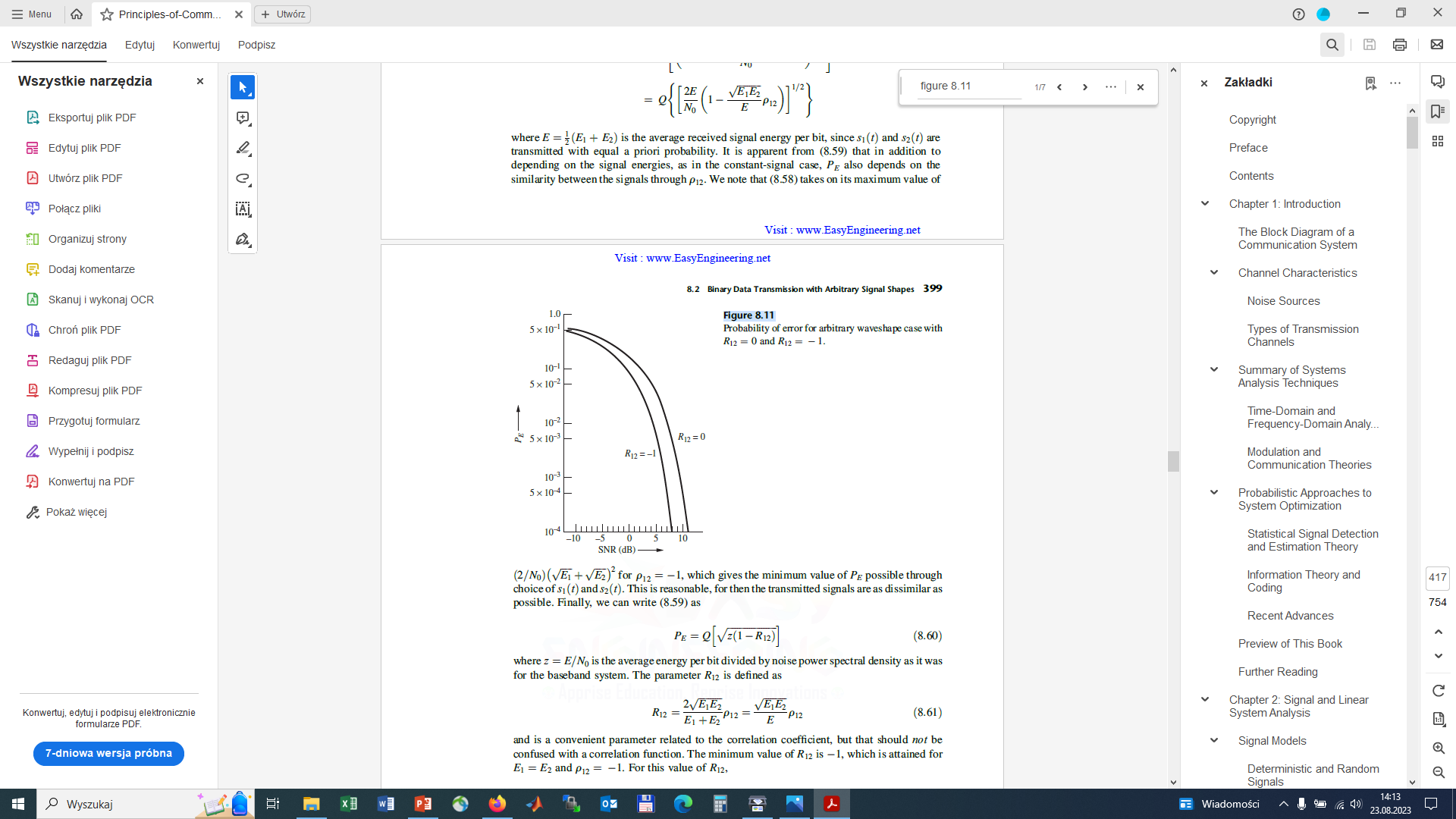 - E1 = E2 = Eb = energia kodu na jeden bit
- współczynnik korelacji:
ρ12 = +1 – sygnały identyczne
ρ12 = −1 – sygnały antypodyczne (antipodal)
ρ12 =   0 – sygnały ortogonalne (orthogonal)
ρ12 = −1 – sygnały antypodyczne
ρ12 =  0
ρ12 =  −1
ρ12 = 0 – sygnały ortogonalne
16
 R. Ziemer, W. Tranter, Chap. 8
IMPLEMENTACJA FILTRU DOPASOWANEGO  DETEKCJA SYNCHRONICZNA (KORELACYJNA, KOHERENTNA)
Filtr dopasowany
Układ mnożący i  całkujący = = detektor korelacyjny
Filtr dopasowany (do sygnału nadawanego) można zastąpić szeregowym połączeniem układu mnożącego (sygnał odbierany z sygnałem nadawanym) i układu całkującego.
17
 R. Ziemer, W. Tranter, Chap. 8
DETEKCJA SYNCHRONICZNAKODU BINARNEGO
+
układ decyzyjny
próg kopt
−
W przypadku, gdy energie sygnałów kodu są jednakowe E1 = E2, mamy zawsze kopt = 0, a co za tym idzie, próg optymalny nie zależy od korelacji ρ12 między sygnałami kodu.
18
 R. Ziemer, W. Tranter, Chap. 8